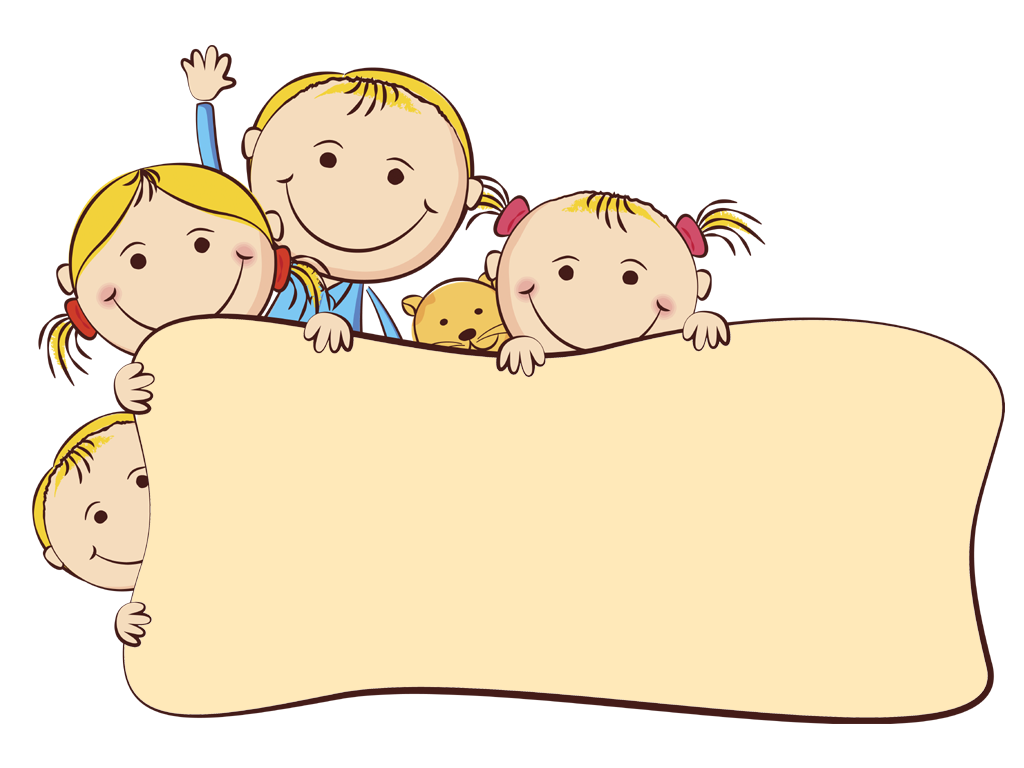 Семейный бюджет
Составила 
Учитель начальных классов
МБОУ «Башкирская гимназия № 122» Ахматова З.Т.
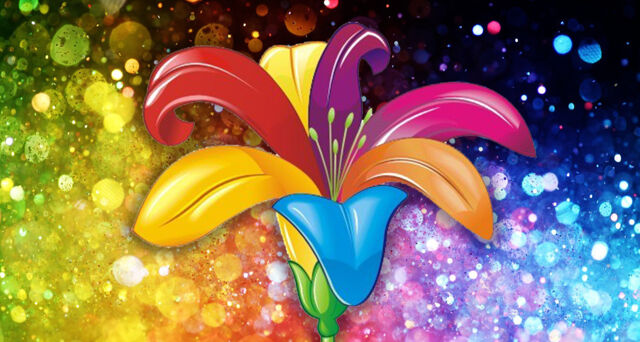 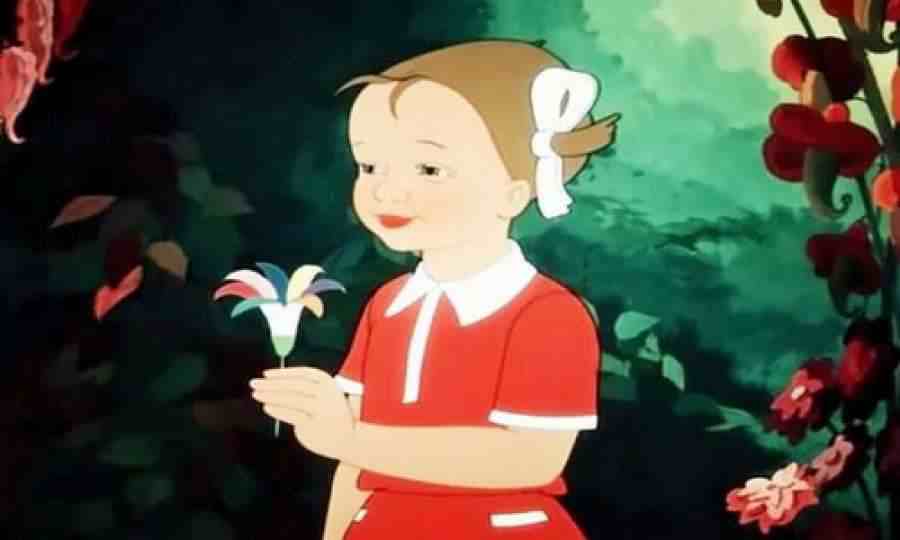 «Проблемная  ситуация»
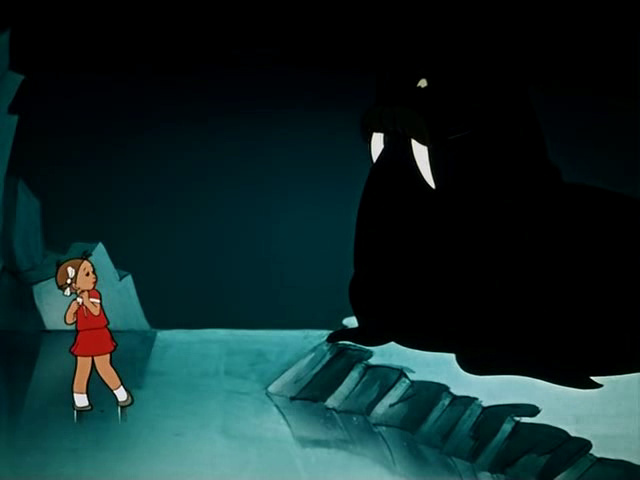 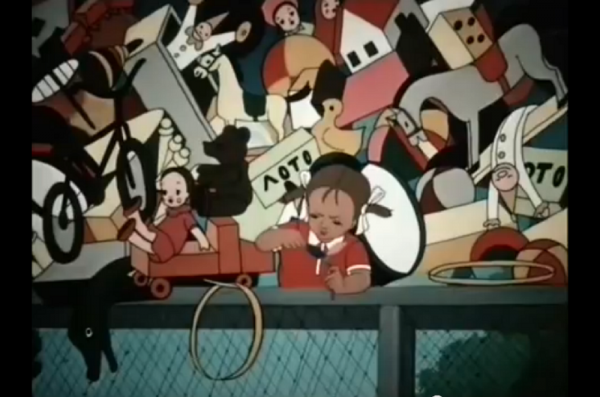 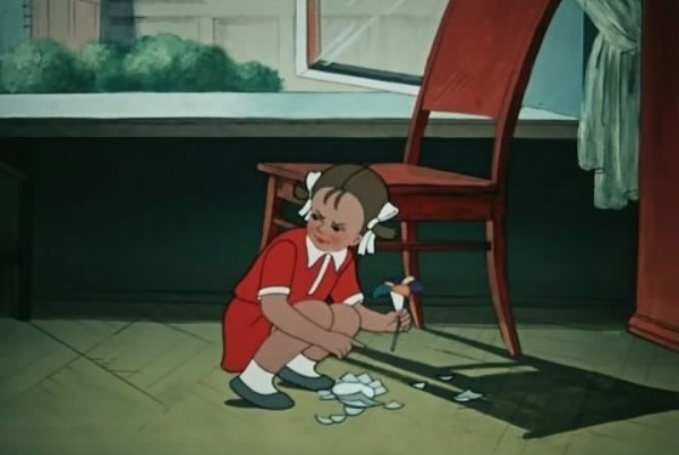 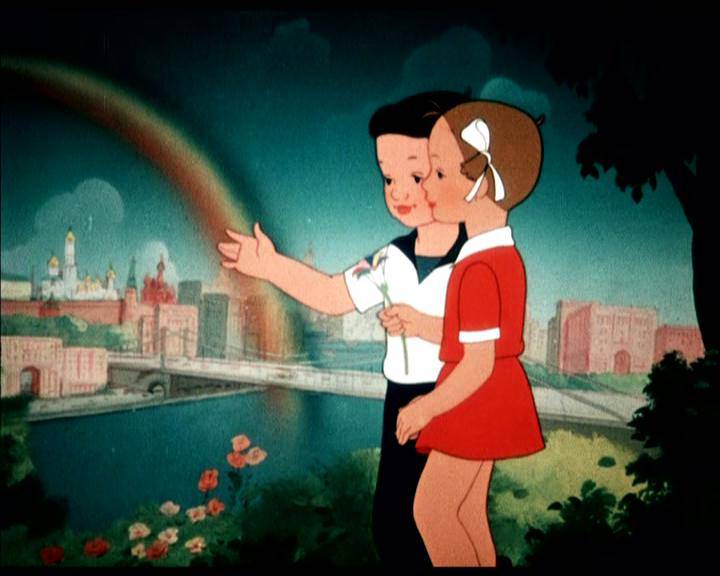 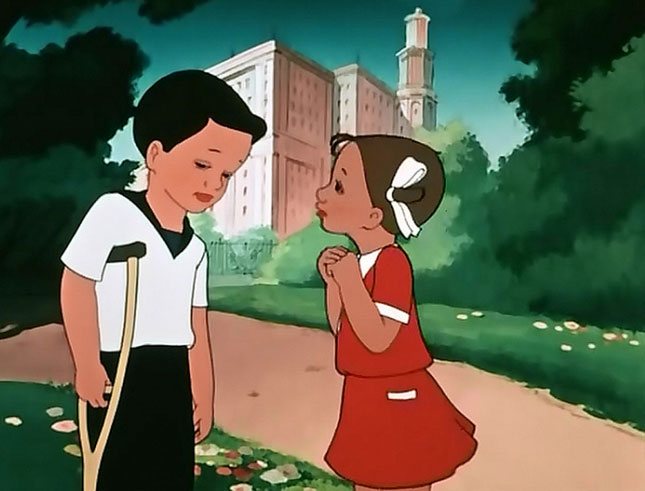 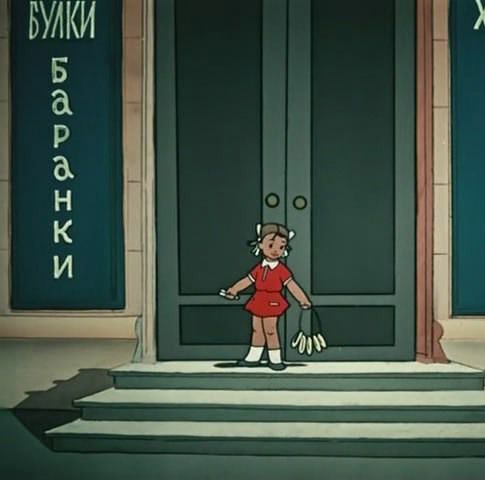 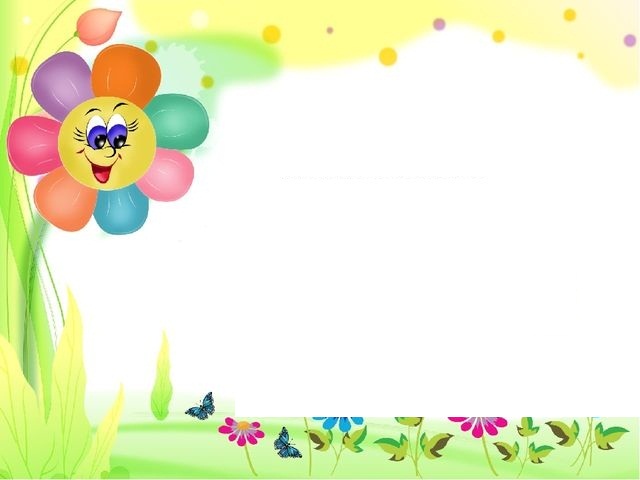 Семейный бюджет - это доходы и расходы семьи на определённый промежуток времени
Расходы
Доходы
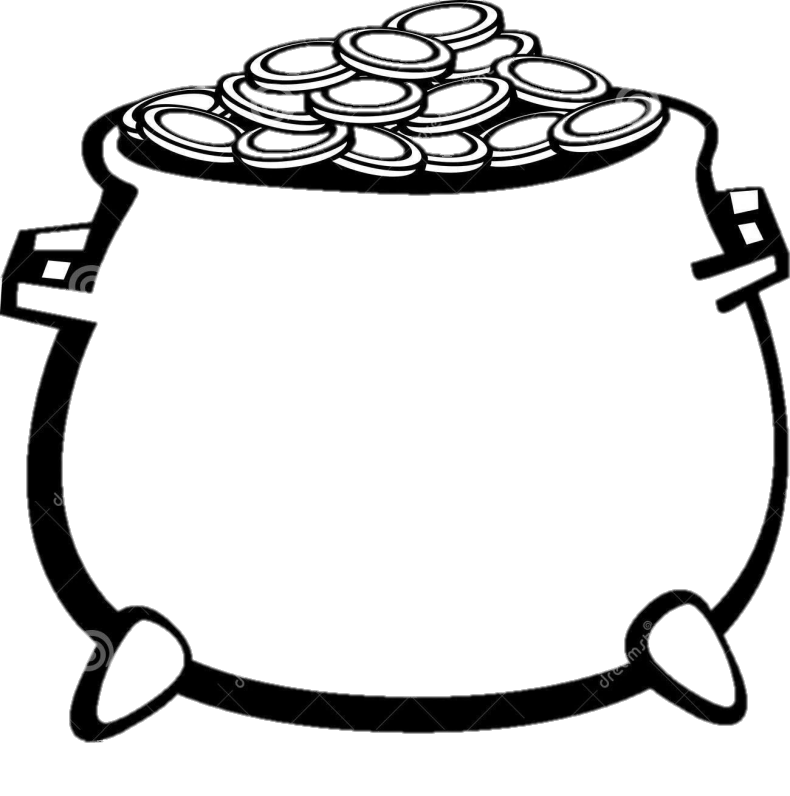 СЕМЕЙНЫЙ
БЮДЖЕТ
Затраты 
денежных
 средств в семье
Денежные 
поступления
 семьи
Цель: познакомиться :Семейный  Расход. Доход. Бюджет.
Задачи:
1. Формирование мнений рассчитывать доход и расход семейного бюджета
2. Формирование умения коллективно обсуждать рациональность затрат и принимать разумное решение.
3. Воспитание экономности, бережливости,  ответственности к рациональному использованию доходов семьи
Расходы - затраты на покупку товаров, услуг, на изготовление, содержание,   ремонт каких-либо изделий
Доход -это материальные ценности или деньги, получаемые в виде заработной платы, вознаграждения от государства, фирмы или отдельного лица за работу (услугу) 
Доходы можно получать в виде денег и в виде благ (выращенные овощи )
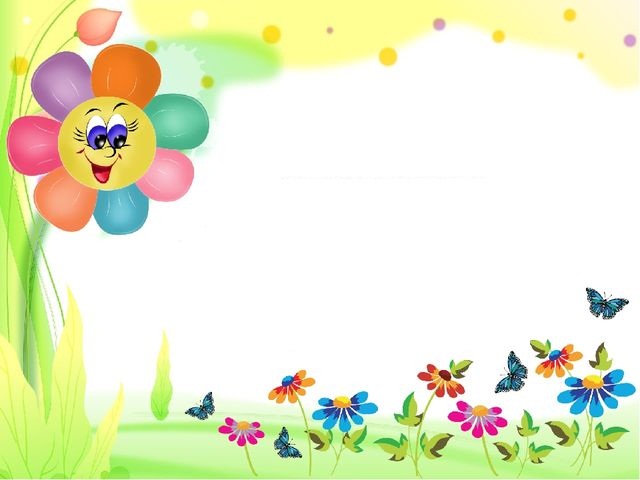 «Бюджет»
- это структура всех доходов и расходов за определенный период времени (неделя, месяц, год) «Бюджет»  - из ст.-франц. bougette «сумка, кошелёк»
Понятие «бюджет» имеет отношение к различным сферам деятельности человека. Бюджет есть у государства, области, города, фирмы, семьи.
ДОХОД
БЮДЖЕТ
РАСХОД
Зарплата папы– 20 монет
Коммунальные платежи – ? монета
Питание –? монет
Зарплата мамы-10 монет
Транспорт – ? монеты
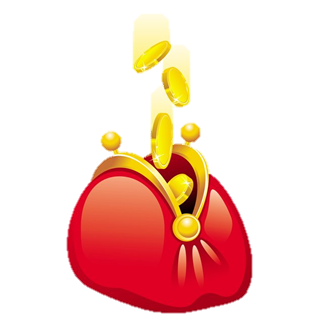 Промтовары – ? монеты
Женя
Лекарства – ?монета
Павлик
Прочие расходы - ? монет
?????
Сбережения???
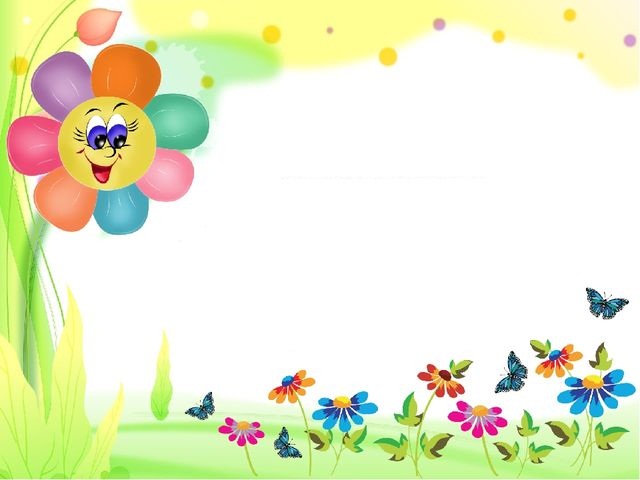 ДОХОД
БЮДЖЕТ
РАСХОД
Зарплата папы– 20 монет
Коммунальные платежи – 2 монета
Питание –10 монет
Зарплата мамы-10 монет
Транспорт – 2 монеты
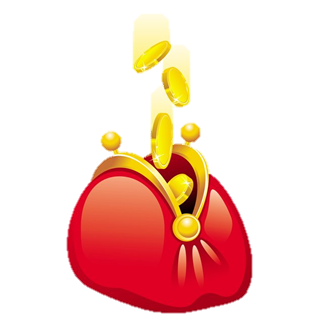 Промтовары – 2 монеты
Женя
Лекарства – 2монета
Павлик
Прочие расходы - 2 монеты
Дедушка- 7 монет
Сбережения- 10
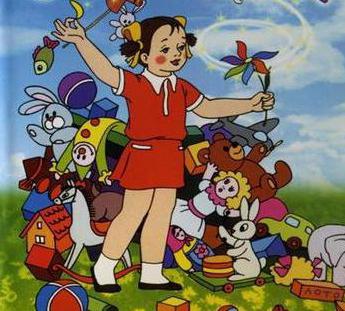 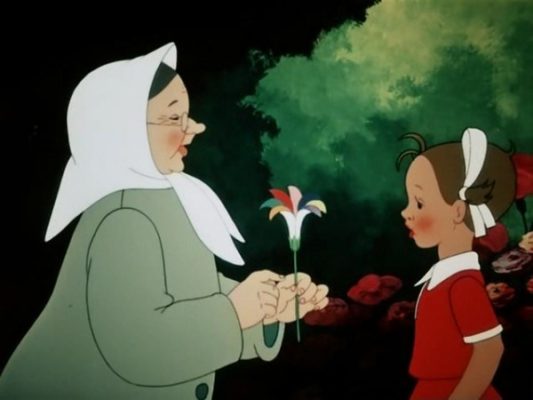 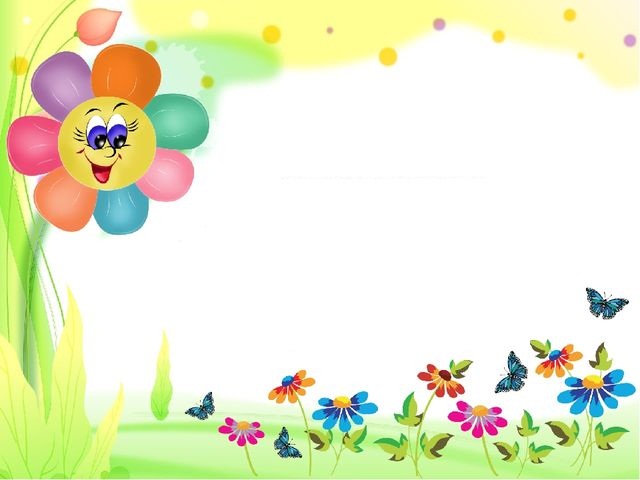 Рефлексия
СПАСИБО 
ЗА
 АКТИВНУЮ
  РАБОТУ